Учреждение образования 
«Гомельский государственный университет 
имени Франциска Скорины» 

Экономический факультет
КАФЕДРА 
ЭКОНОМИКИ И УПРАВЛЕНИЯ

Специальности 
Бизнес-администрирование
Экономика и управление              на предприятии
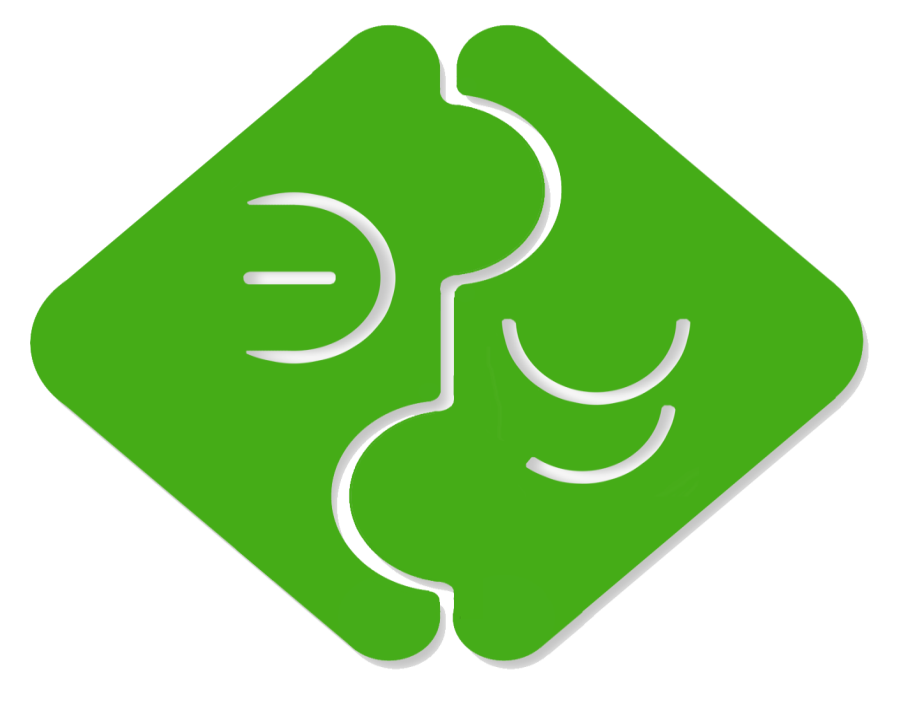 NEW
Управляем будущим вместе
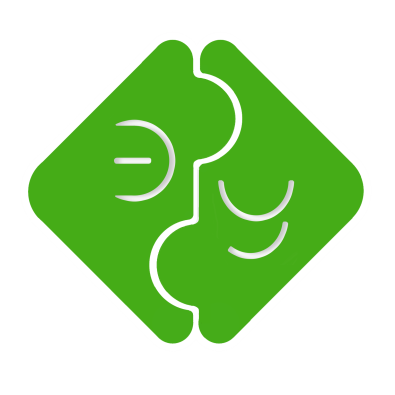 СПЕЦИАЛЬНОСТИ: 
КВАЛИФИКАЦИЯ, СРОКИ ОБУЧЕНИЯ
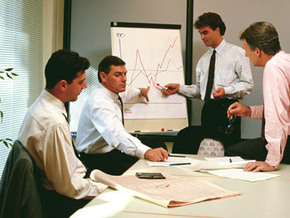 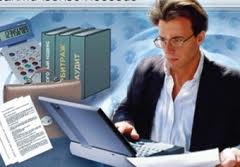 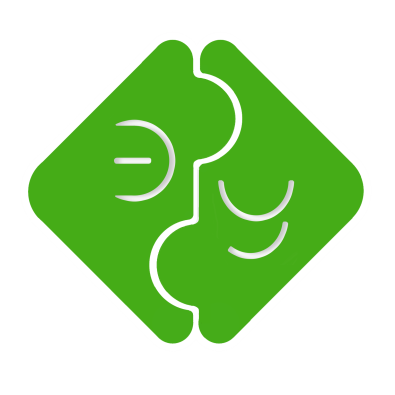 СПЕЦИАЛЬНОСТЬ 
«БИЗНЕС-АДМИНИСТРИРОВАНИЕ»
СФЕРЫ ПРОФЕССИОНАЛЬНОЙ ДЕЯТЕЛЬНОСТИ
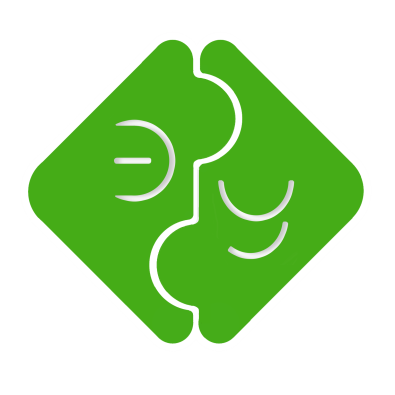 СПЕЦИАЛЬНОСТЬ 
«БИЗНЕС-АДМИНИСТРИРОВАНИЕ»
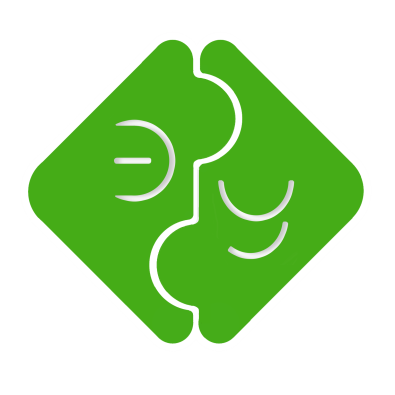 СПЕЦИАЛЬНОСТЬ 
«ЭКОНОМИКА И УПРАВЛЕНИЕ НА ПРЕДПРИЯТИИ»
СФЕРЫ ПРОФЕССИОНАЛЬНОЙ ДЕЯТЕЛЬНОСТИ
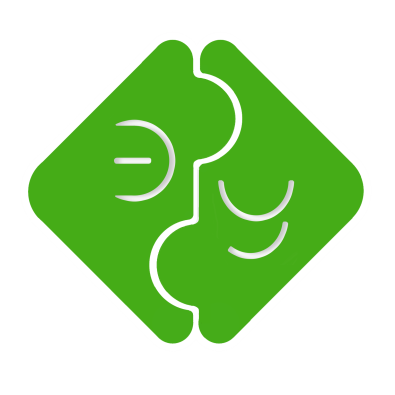 СПЕЦИАЛЬНОСТЬ 
«ЭКОНОМИКА И УПРАВЛЕНИЕ НА ПРЕДПРИЯТИИ»
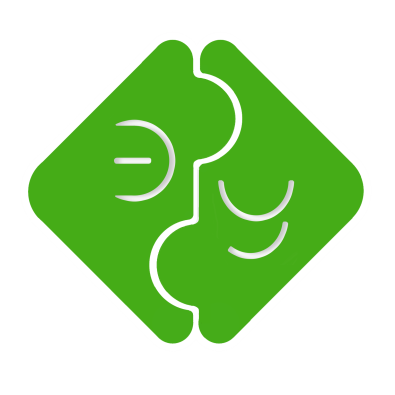 СПЕЦИАЛЬНОСТИ
NEW
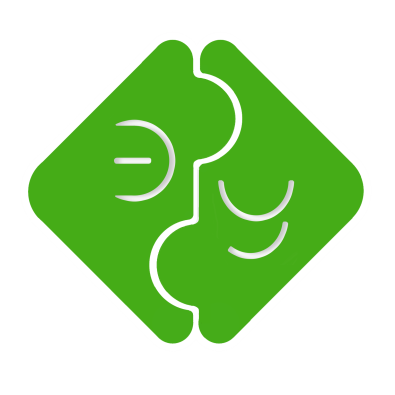 СОТРУДНИЧЕСТВО КАФЕДРЫ
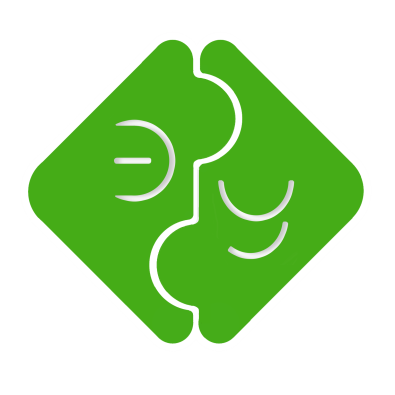 Практикоориентированная подготовка
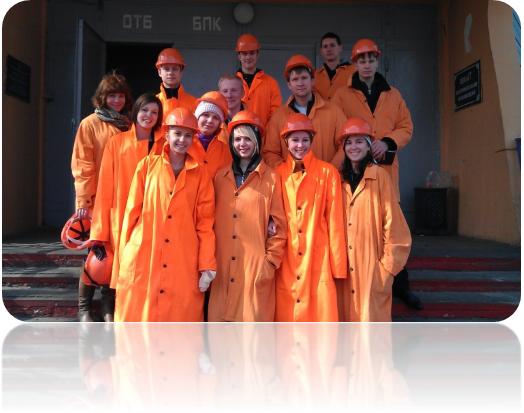 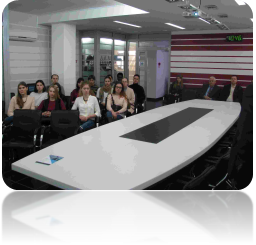 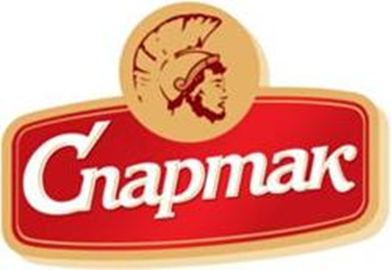 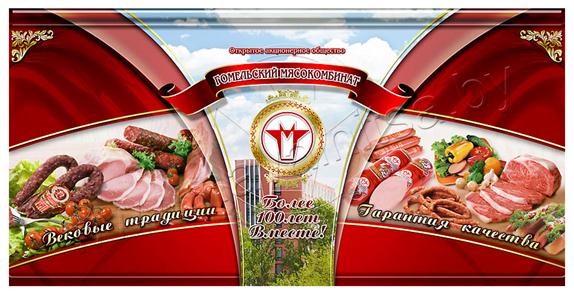 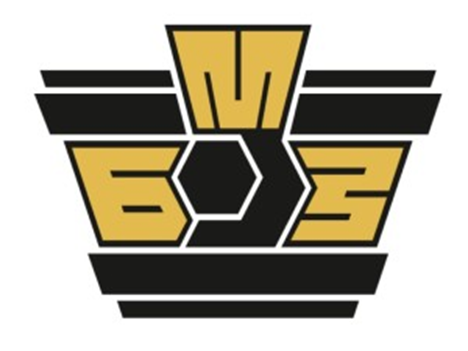 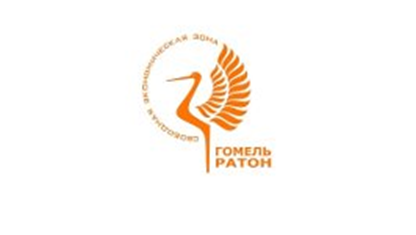 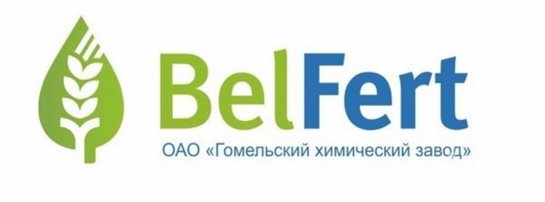 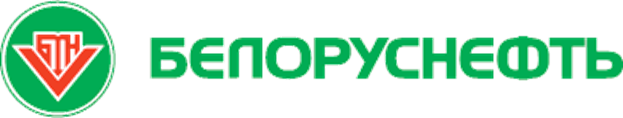 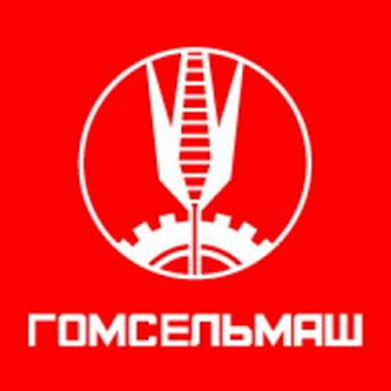 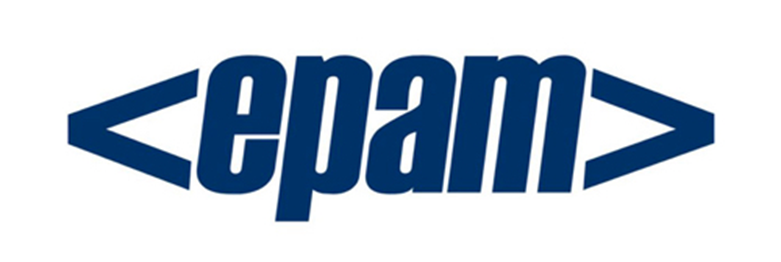 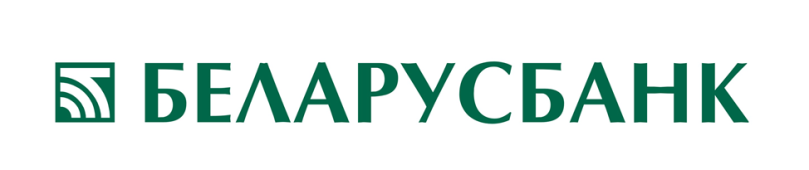 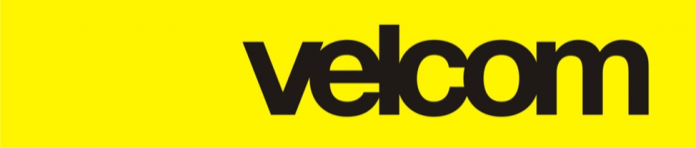 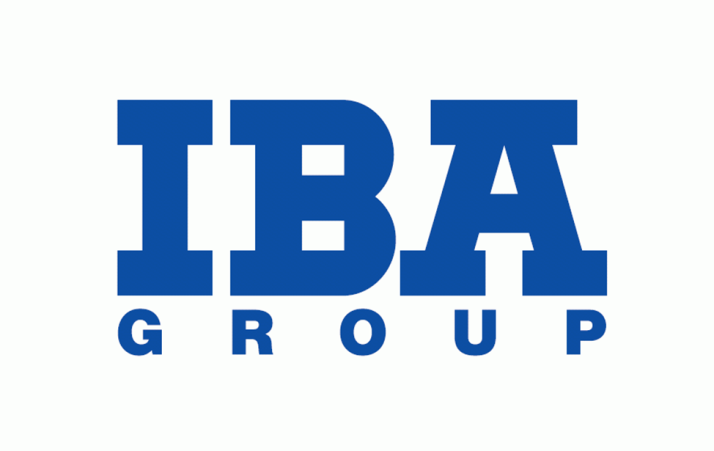 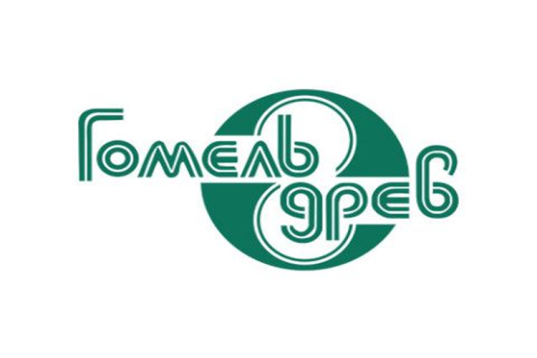 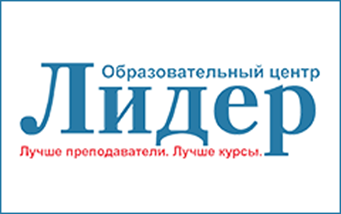 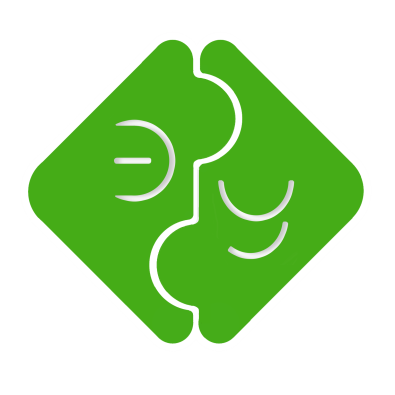 СНИЛ «СОВРЕМЕННЫЙ МЕНЕДЖМЕНТ 
И ИННОВАЦИИ»
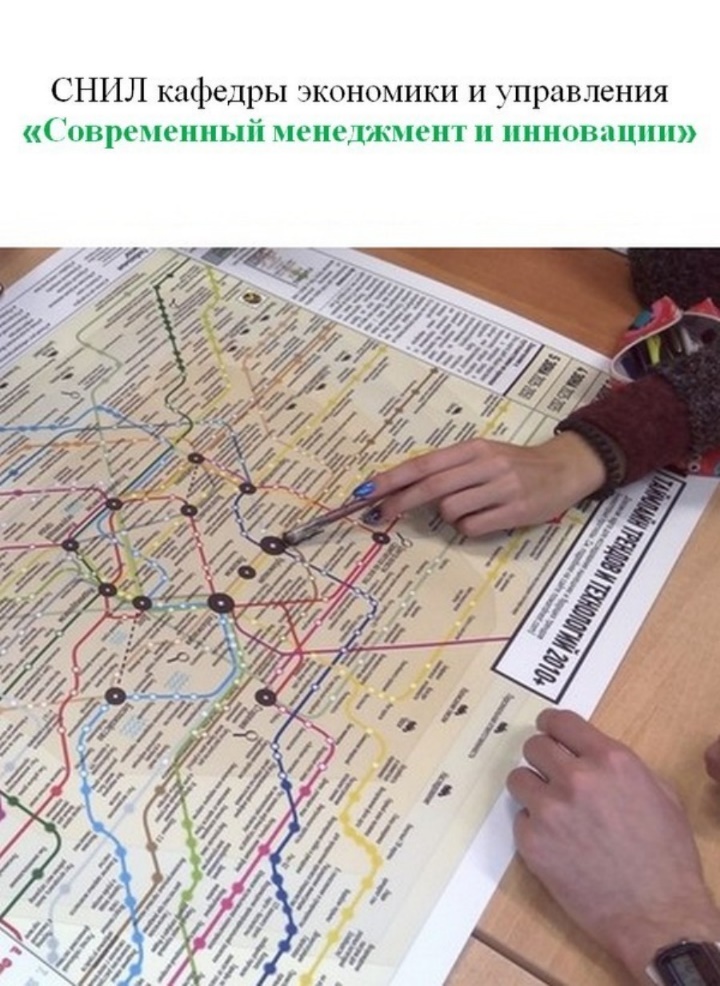 Количество студентов – 15 человек


Активизация участия студентов в конкурсах бизнес-идей и проектов;
Подготовка студентов к участию в олимпиадах по маркетингу и экономике;
Подготовка студентов к участию в научно-практических конференциях;
Подготовка студентов к участию в стартап движении
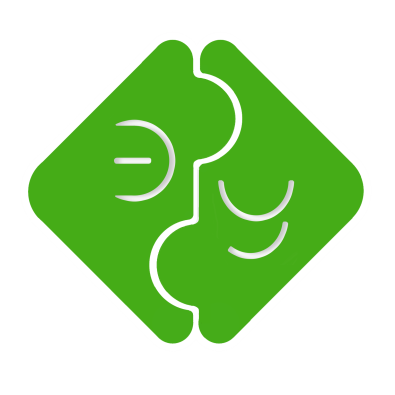 Организация и участие в олимпиадах
Международные олимпиады по менеджменту (БТЭУПК), по мировой экономике (БГУ);
Региональная олимпиада  по экономике организации, финансам, финансовому праву
Внутривузовские олимпиады по маркетингу, менеджменту и др.
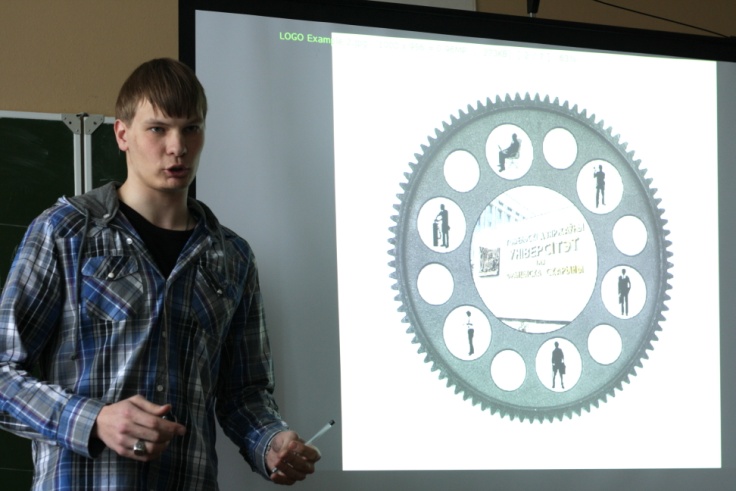 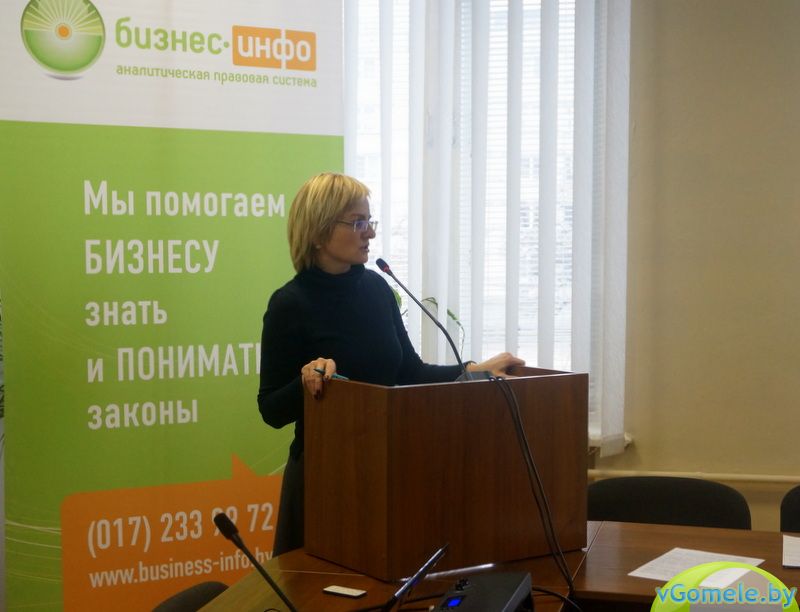 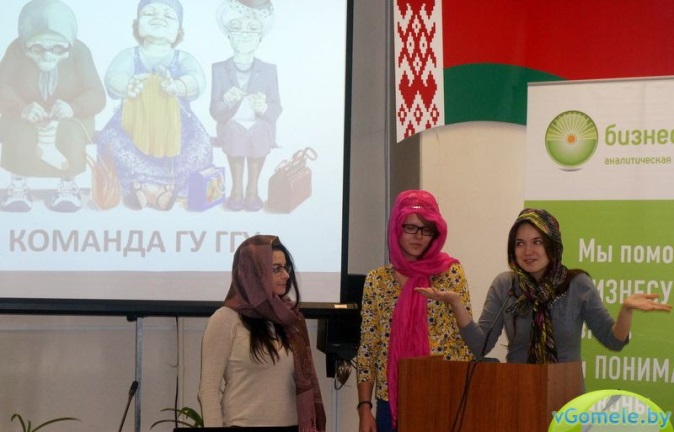 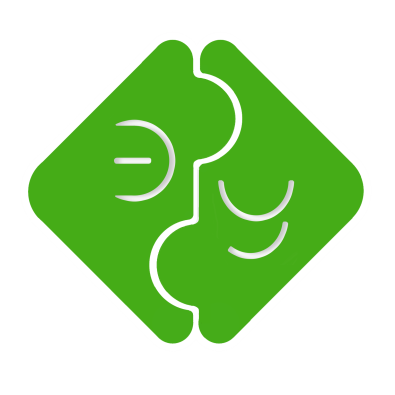 участие в бизнес-конкурсах
Международный чемпионат «Молодежь и предпринимательство» 
Конкурс предпринимательских идей Бизнес-школы ИПМ
Конкурс бизнес-идей и проектов «Мой стартап» (СтартапГГУ)
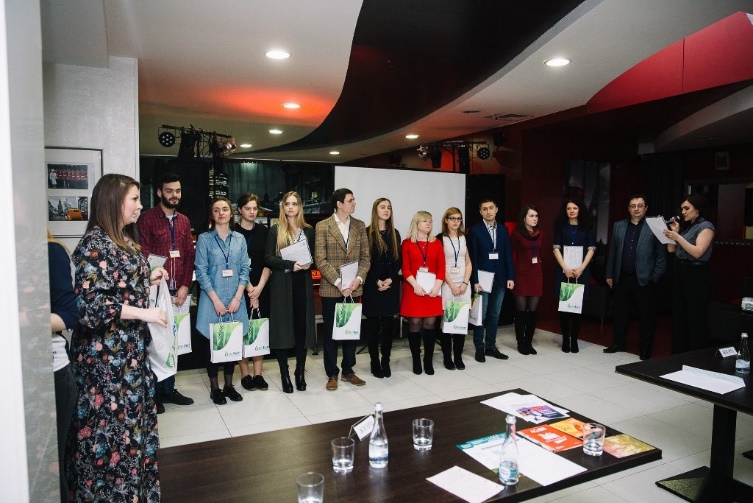 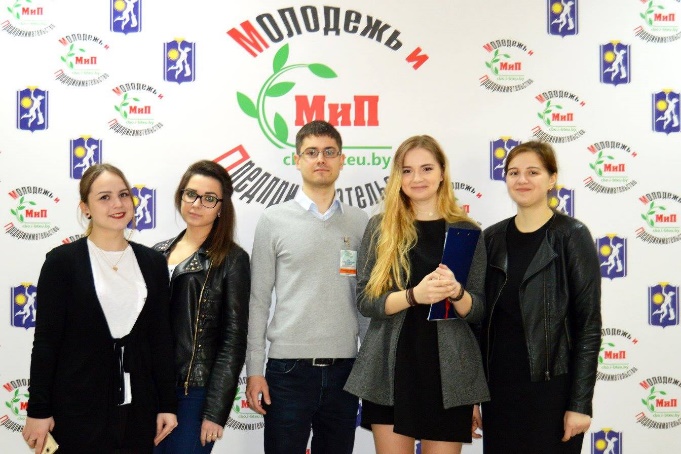 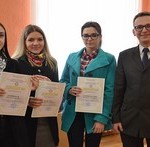 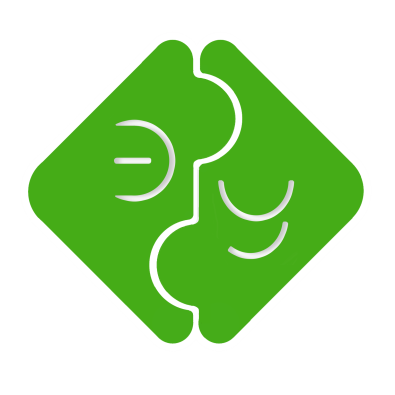 Обучающие семинары для студентов и преподавателей
Гомельский технопарк 
     «Как открыть и ликвидировать ИП или юридическое лицо»,  «Создание и продвижение бренда в IT», «Стартапы, кто они?», «Коммерческое предложение: как повысить эффективность этого инструмента продаж» и др.
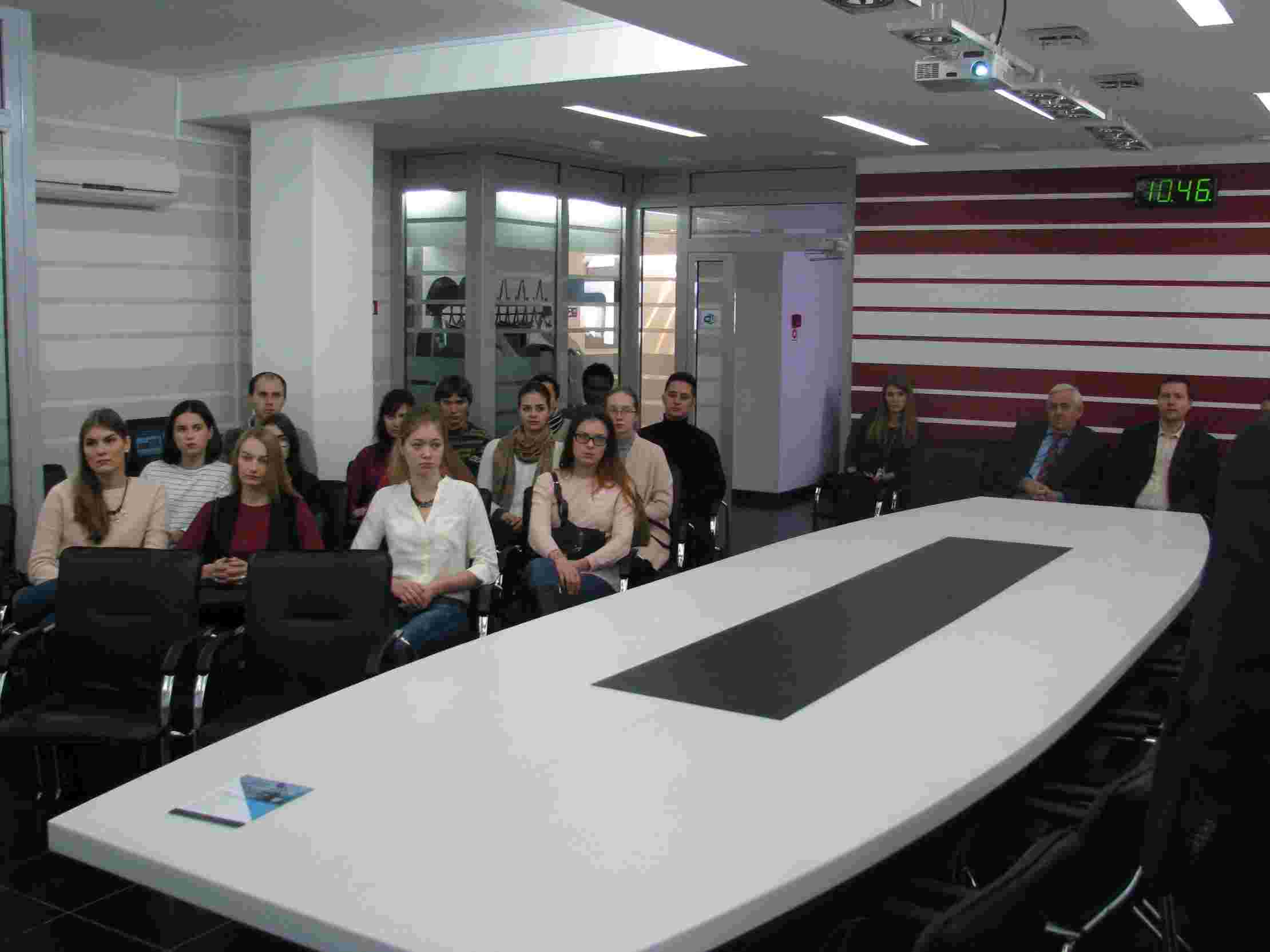 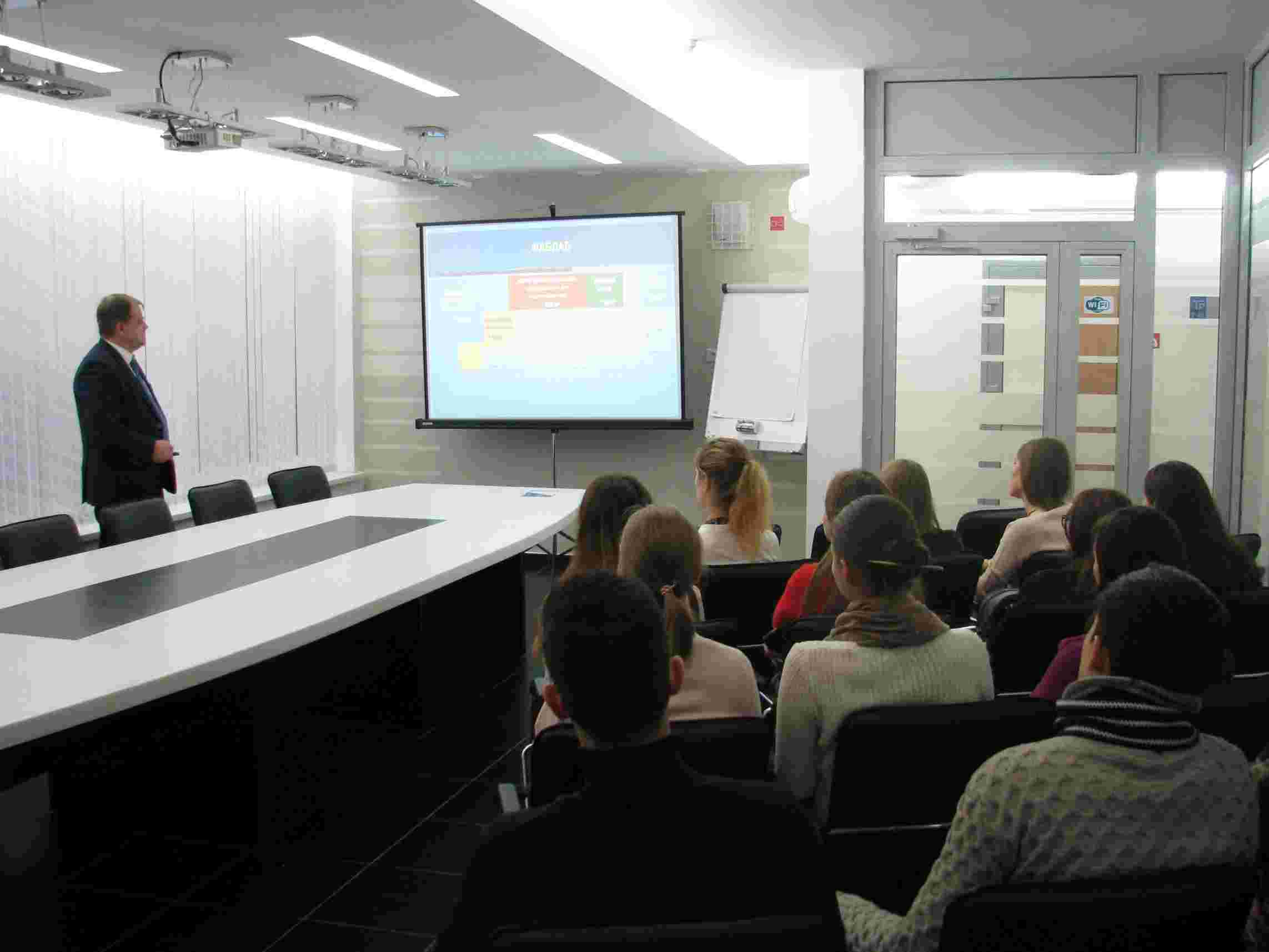 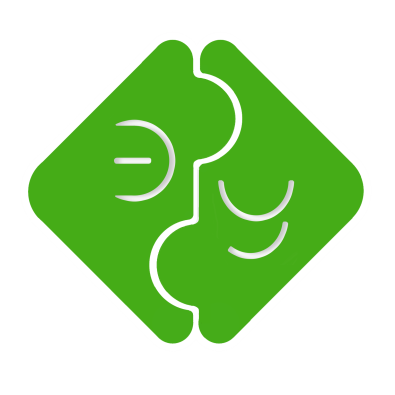 Обучающие семинары для студентов и преподавателей
ГГУ - Профи
            IT-школа «Градиент», «1С-Предприятие. Разработка приложений», «Основы программирования на Java, курс по бизнес-анализу (Моделирование требований; Бизнес коммуникации в действии), «Маркетинг в социальных сетях» и др.

Школа «Стартап ГГУ»
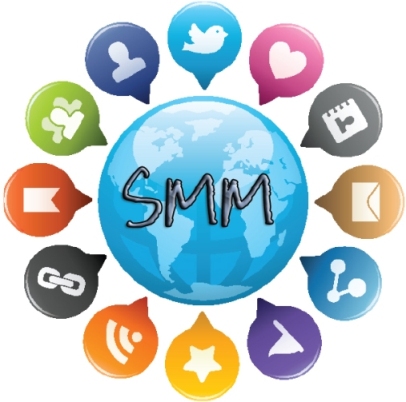 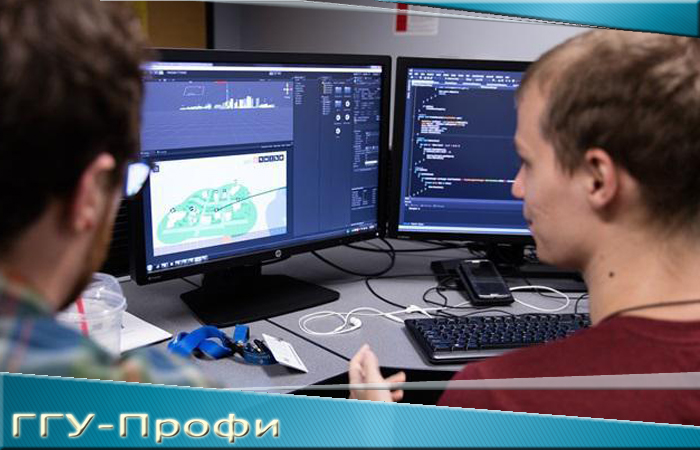 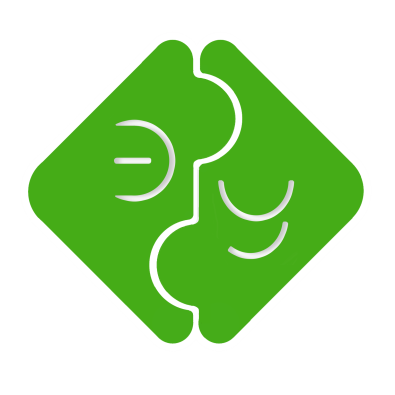 Мероприятия, приуроченные развитию предпринимательства
Всемирная неделя предпринимательства (ноябрь 2017г., 2018г., 2019г.)
семинары-тренинги для школьников г. Рогачева, г.п. Корма, а также г. Гомеля
тренинг-интенсив «Технология успеха: как составить резюме, чтобы оказаться на собеседовании» для студентов университета; 
тренинг  «От идеи к бизнесу», семинар-тренинг «Социально ответственное предпринимательство» для школьников; 
встречи и круглые столы на тему предпринимательства в Гомельской области  (на базе университета, Гомельской областной библиотеки им. В.И. Ленина и др.)
конкурс бизнес-проектов «Шаг к успеху»
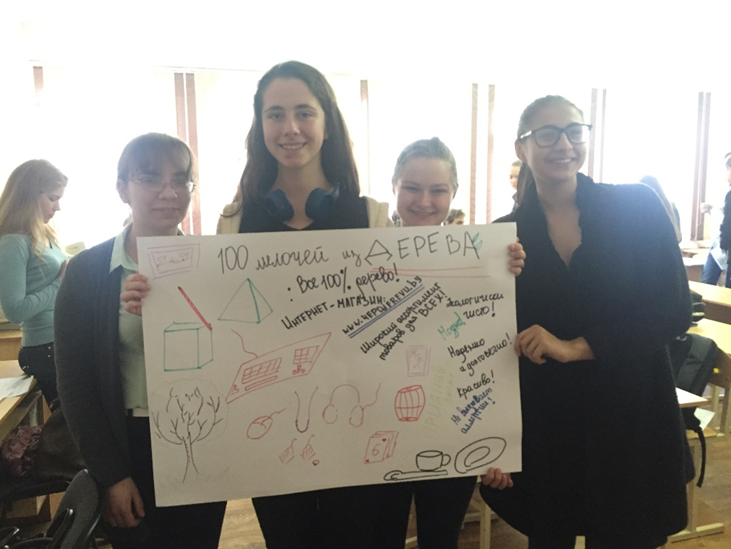 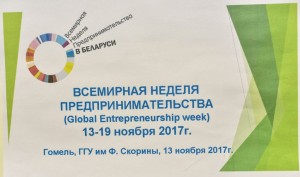 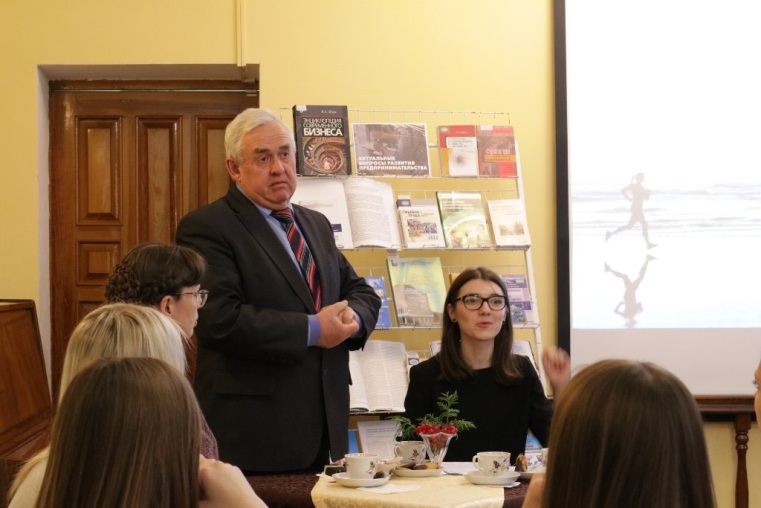 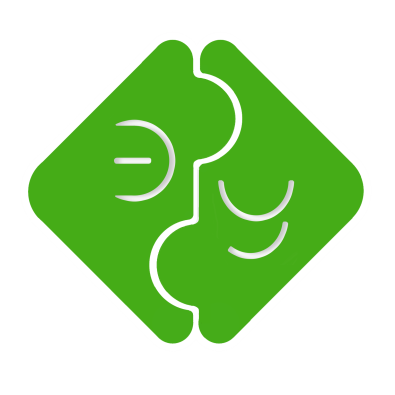 Проект : бизнес-образование                 ДЛЯ ШКОЛЬНИКОВ (январь 2019г., 2020г.)
1 этап: Семинар-тренинг на тему: «Управление проектами: что это такое?»
2 этап: Разработка школьниками проекта на тему «Как сделать своё хобби успешным бизнесом» и его презентация экспертам в сфере маркетинга, информационных технологий и бизнеса
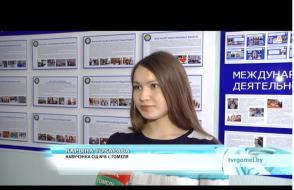 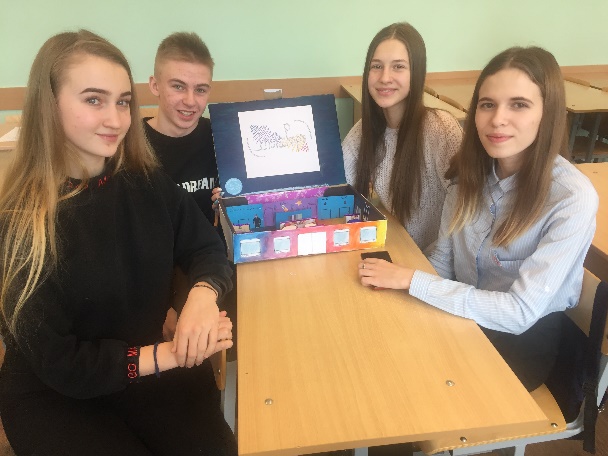 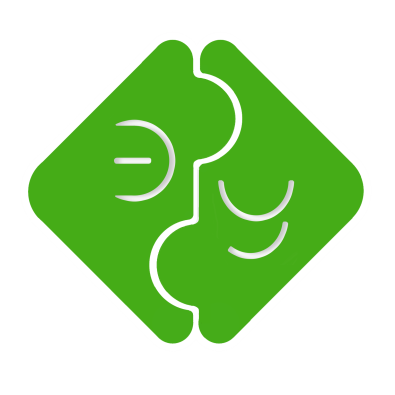 ПРИЧИНЫ ПОСТУПЛЕНИЯ НА СПЕЦИАЛЬНОСТИ С КВАЛИФИКАЦИЕЙ ЭКОНОМИСТА И МЕНЕДЖЕРА
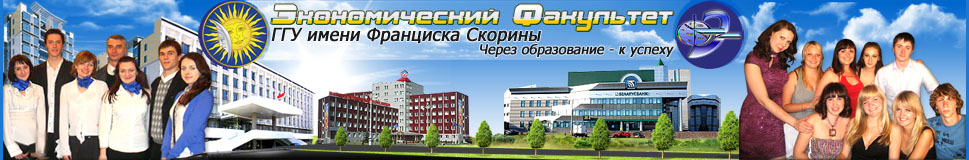 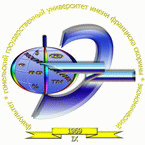 Специальности экономического факультета
NEW
NEW
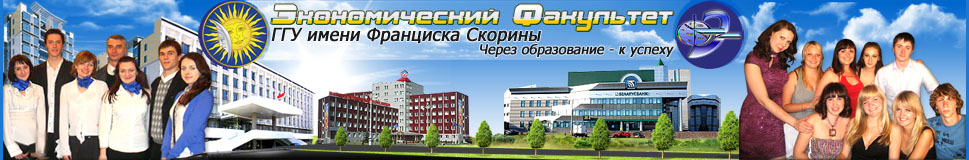 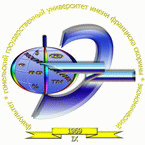 Специальности экономического факультета
NEW
СПАСИБО ЗА ВНИМАНИЕ!